ESCUELA SUPERIOR POLITECNICA DEL LITORAL
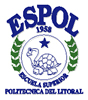 FACULTAD DE INGENIERIA ELECTRICA Y COMPUTACION


TESIS DE GRADO:  
                                                      
"ESTUDIO Y DISEÑO DE UNA RED INALAMBRICA (WIMAX), PARA UN OPERADOR DE COMUNICACIONES                             EN LA CIUDAD  DE GUAYAQUIL“


2009
INTEGRANTES
SILVANA  RUIZ
ANDRES ATIENCIA
GUSTAVO CORNEJO
RED WIMAX - GUAYAQUIL
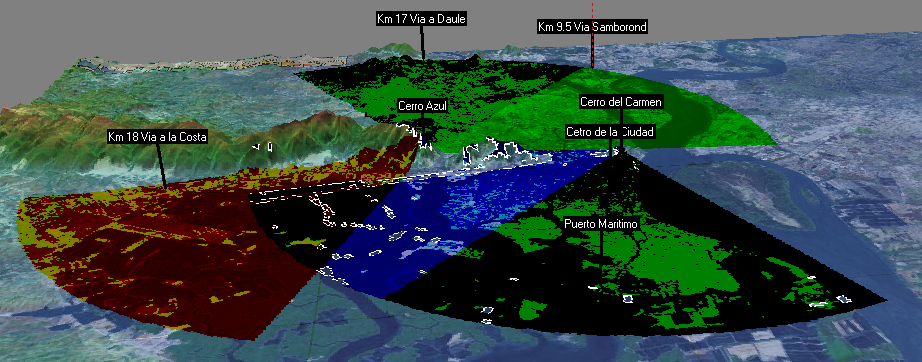 Radio Mobile
Que es Radio Mobile?
Es un Software gratuito
Usado para predecir la performance de enlaces de radio en exteriores.
Usa un modelo conocido como Modelo del Terreno Irregular (ITM).
El modelo ITM trabaja en el rango de 20MHz a 20Ghz.
El software puede ser usado es simulaciones WLAN/WMAN.
Se usan herramientas y mapas digitales.
Trabaja en múltiples sistemas operativos.
¿Qué se necesita?
• Conocer la posición GPS del sitio o sitios
• Cartografía digital
• Hoja de especificaciones técnicas del equipamiento que queremos/planeamos usar.
• Información acerca del tipo de terreno, clima del área,
 Características de los equipos, antenas, potencia, sensibilidad del receptor, que quieren simularse.
Como instalar Radio Mobile?
Ingresar a la pagina 
www.Cplus.Org/rmw/download/download.Html
Descargar e instalar el Visual Basic Runtime (SP6)
Descargar los siguientes archivos y descomprimirlos.
rmwcore.zip
rmwupdate.zip
spanish

Culminando los pasos anteriores se debe bajar los mapas (SRTM).
¿Qué es SRTM?
• Siglas de “Shuttle Radar Topography Mission”
• Un tipo de cartografía digital
• Imágenes de radar con una resolución de 30 90 metros
• Latinoamérica esta muestreada con 3 arco  segundos
• Las imágenes son descargables gratuitamente. (http://www.sector14.net/~curt/srtm/)
• Se requiere acceso a Internet
Iconos Generales
Los iconos 1-3 sirven en ese orden, para generar una nueva red, abrir alguna ya existente o guardar la que está abierta. 


El icono 15 imprime todo lo que se esté viendo en ese momento en la ventana con que se esta trabajando.
El icono 11 abre una imagen ya existente.
Con el icono 12 se puede abrir una imagen ya existente. 
El icono 13 permite guardar una ya existente. 
El icono 14 permite modificar las propiedades de la imagen
Los iconos 4-5 son los destinados al acceso rápido a la configuración, el primero de las redes con las que se trabaja, y el segundo de las unidades. Esta configuración incluye tanto la inicial, como las posteriores modificaciones, que facilitan la agilización del trabajo. 

El icono 22, carga las redes en pantalla, actualizando las posibles modificaciones que se hayan podido realizar en pasos anteriores. Refresca tanto las unidades, como las redes y enlaces entre éstas.
El icono 20, muestra en pantalla una rejilla con la información a cerca de las altitudes del punto central y los alrededores.
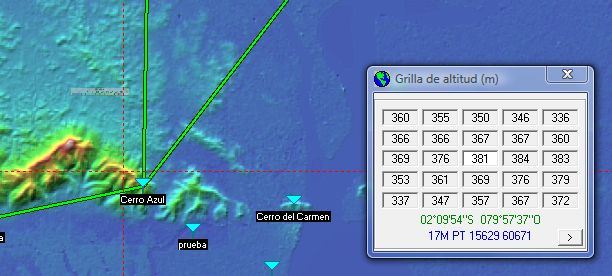 El icono 21 permite encontrar el punto de mayor elevación en una zona. Si no se ha seleccionado ninguna zona, buscará la elevación máxima para EL MAPA CARGADO, si se selecciona previo a este paso una región se limitará a encontrar la mayor elevación dentro de esa caja.
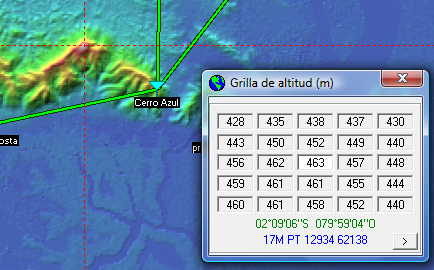 Los iconos 6-7 sirven para cargar (abrir) un mapa ya existente, o guardar el mapa cargado en ese momento.
El icono 8 muestra la pantalla de configuración para la generación de mapas.
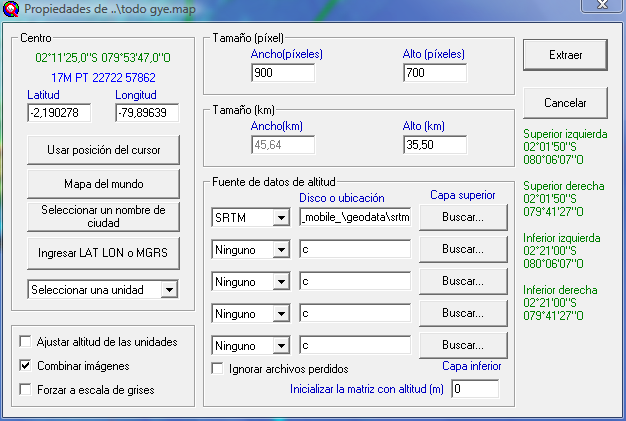 Los iconos 9-10 permiten volver a trabajar con mapas cargados anterior o posteriormente durante el uso del programa en ejecución. Es decir, permite la gestión de la memoria de mapas. Al marcar cualquiera de estas teclas, el programa lanzará la pantalla de configuración de mapas con los datos de mapas anterior o posteriormente al actual. Pulsando Apply se regenera el mapa seleccionado. 
El icono 19 Fit Map to Picture/Selection, lanza la pantalla de configuración de mapas, con los datos de la ventana seleccionada manualmente, con el ratón. Centrando y ajustando el tamaño a la proporción y zona indicados por el usuario
El icono 18 permite la carga de varios mapas a la vez. (Ver apartado Merge Pictures).
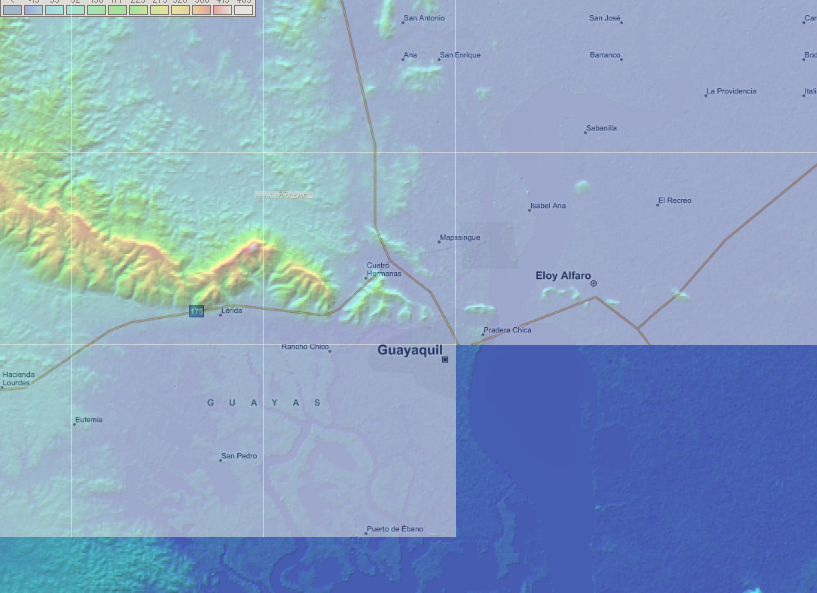 Ejemplo: Mapa de vías
El icono 23 lanza la ejecución de la utilidad que nos permite el estudio de los perfiles, cargando por defecto la última selección de emplazamientos y la actualización de los datos, o nuevas modificaciones de la red si existieran.
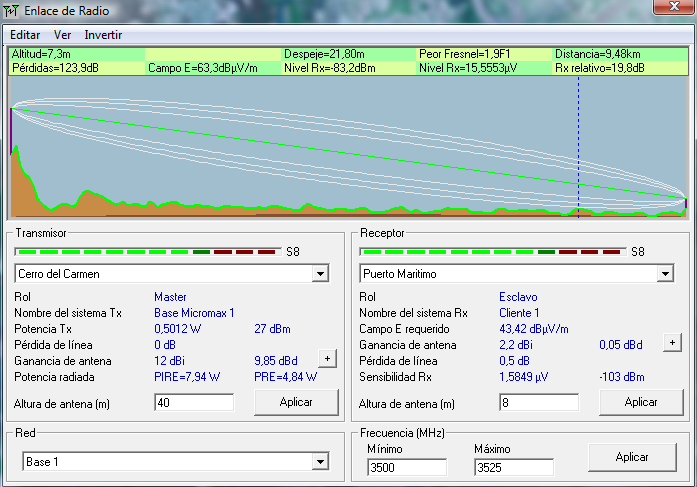 CONFIGURACION DE UNA RED
CÓMO CREAR UNIDADES:
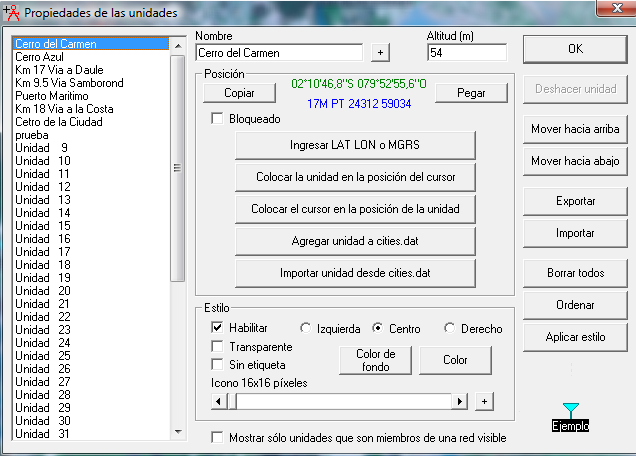 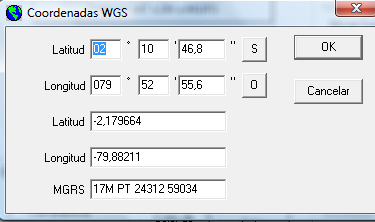 Configuración de las unidades de la red.
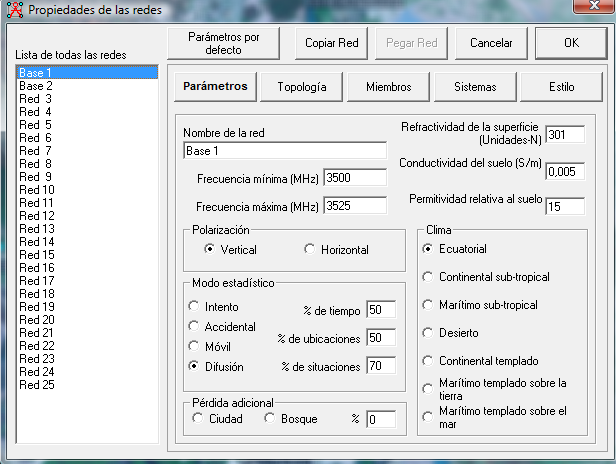 Topología de la red
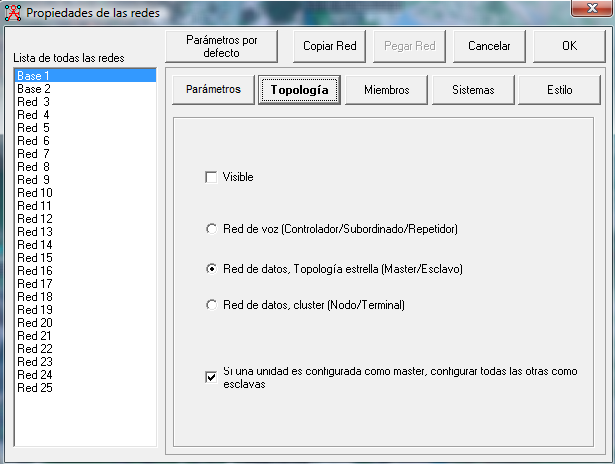 Configuración de los miembros de la red
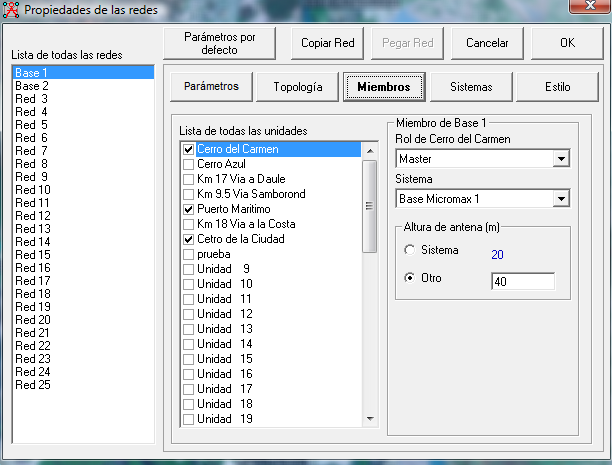 Configuración de los sistemas.
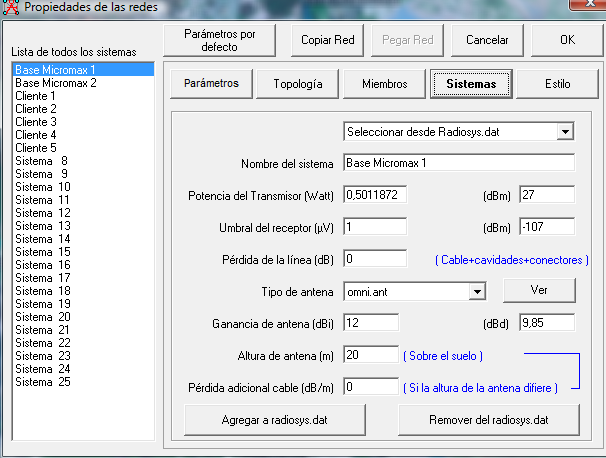 Configuración Imágenes 3D
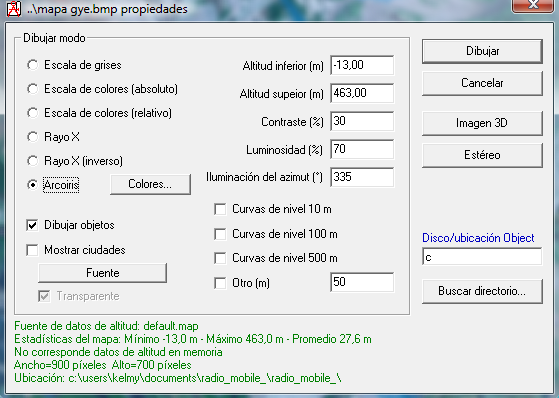 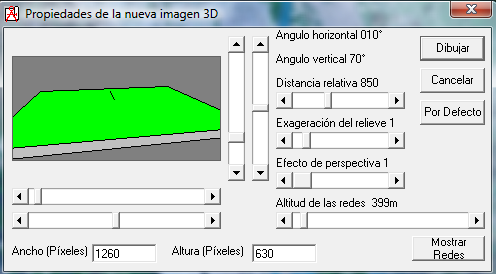 Mapa 3D Guayaquil
Cerro Azul
Norte de Guayaquil
Cobertura Radio Base
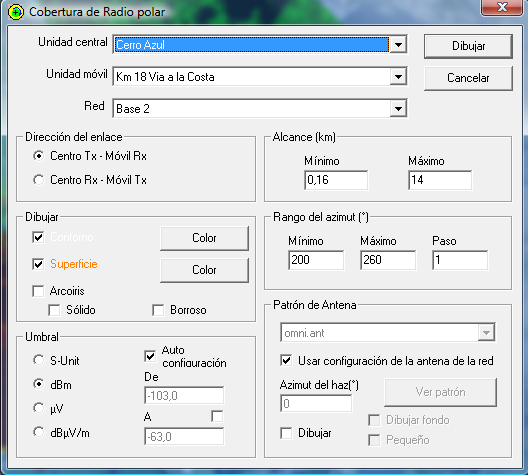 Cobertura Base Cerro Azul
Cobertura Radios Bases
Ejemplo mapa de Guayaquil con sus redes.
Gracias